Listas de Espera
Antecedentes para Comisión Investigadora de Salud
Emilio Santelices / Mayo 2018
Agenda
Actualización de la situación actual
Cambio en la gestión de las listas de espera
Componentes del nuevo sistema
Proyectos relacionados a listas de espera
2
Situación Inicial:Deficiencias y limitaciones del RNLE
Se detectaron condiciones que generan gran variabilidad de la información, afectando su completitud, oportunidad y calidad
[Speaker Notes: RNLE:

Se detectaron condiciones que generan gran variabilidad de la información.
Causales de egreso poco claras
No existe periodicidad definida a nivel central para el ingreso de datos al registro. Esto quedaba a criterio de cada establecimiento
La carga de datos no tiene límites temporales: permite el egreso desfasadode la fecha de solicitud de derivación y de resolución de la misma]
Situación Inicial:Deficiencias y limitaciones del RNLE según Comisión Médica Asesora Ministerial 2017
[Speaker Notes: RNLE:

La carga de datos no tiene límites temporales: permite el egreso desfasadode la fecha de solicitud de derivación y de resolución de la misma
Desde el punto de vista de los datos registrados, no existen las condiciones que permitan caracterizar la LE con criterios salubristas
Debilidad para gestionar y monitorear oportunamente los perfiles de riesgo de los pacientes que están demandando una atención de salud]
Situación Inicial:Deficiencias y limitaciones del RNLE según Estudio Centro Políticas Públicas UC 2017
[Speaker Notes: Dado que no existe periodicidad para validación de datos, se generan problemas de registro, como: duplicidad de datos, personas ya atendidas que continúan en las listas, etc
Sistema opera como un Sistema de rendición de cuentas (Glosa 6), en vez de operar como Sistema de vigilancia que prove información para la toma de decisions oportunas
No está integrado con ningún otro Sistema de información de manera rutinaria; ejemplo, GES, estadísticas vitales o producción de servicios
Lo anterior dificulta la gestión. Especialmente, la gestión de recursos ya que el Sistema oblige a ser reactivos, respondiendo a la demanda a través de su capacidad de absorberla y no, de prevenirla]
Situación Inicial:Recomendaciones de la Comisión Médica Asesora Ministerial 2017
Situación Inicial:Recomendaciones de la Comisión Médica Asesora Ministerial 2017
Situación Inicial:Recomendaciones del Estudio Centro Políticas Públicas UC
Antiguo Registro Nacional de Listas de Espera
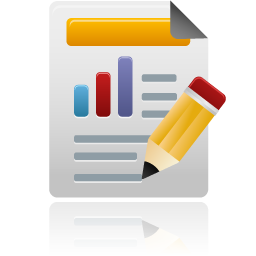 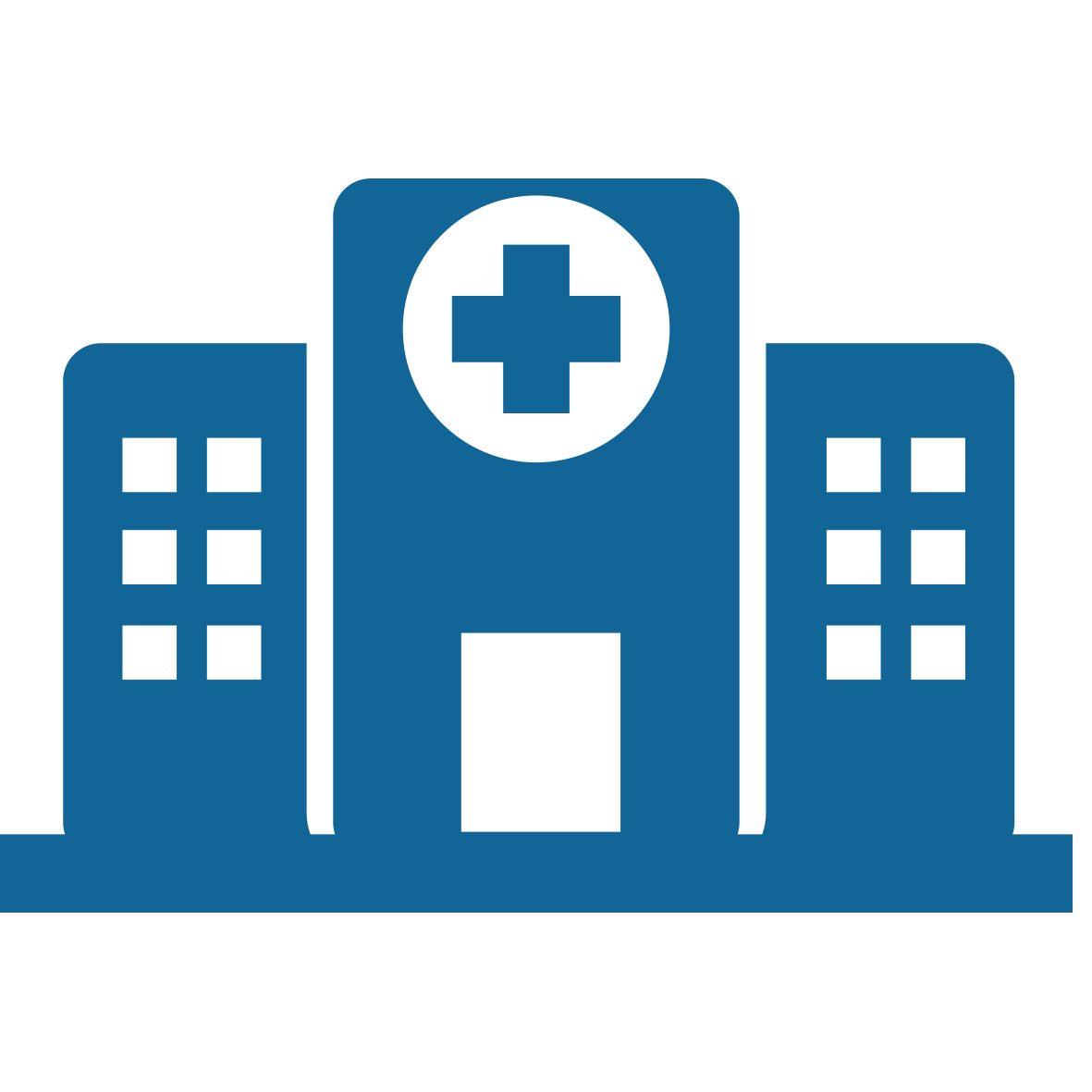 RNLE
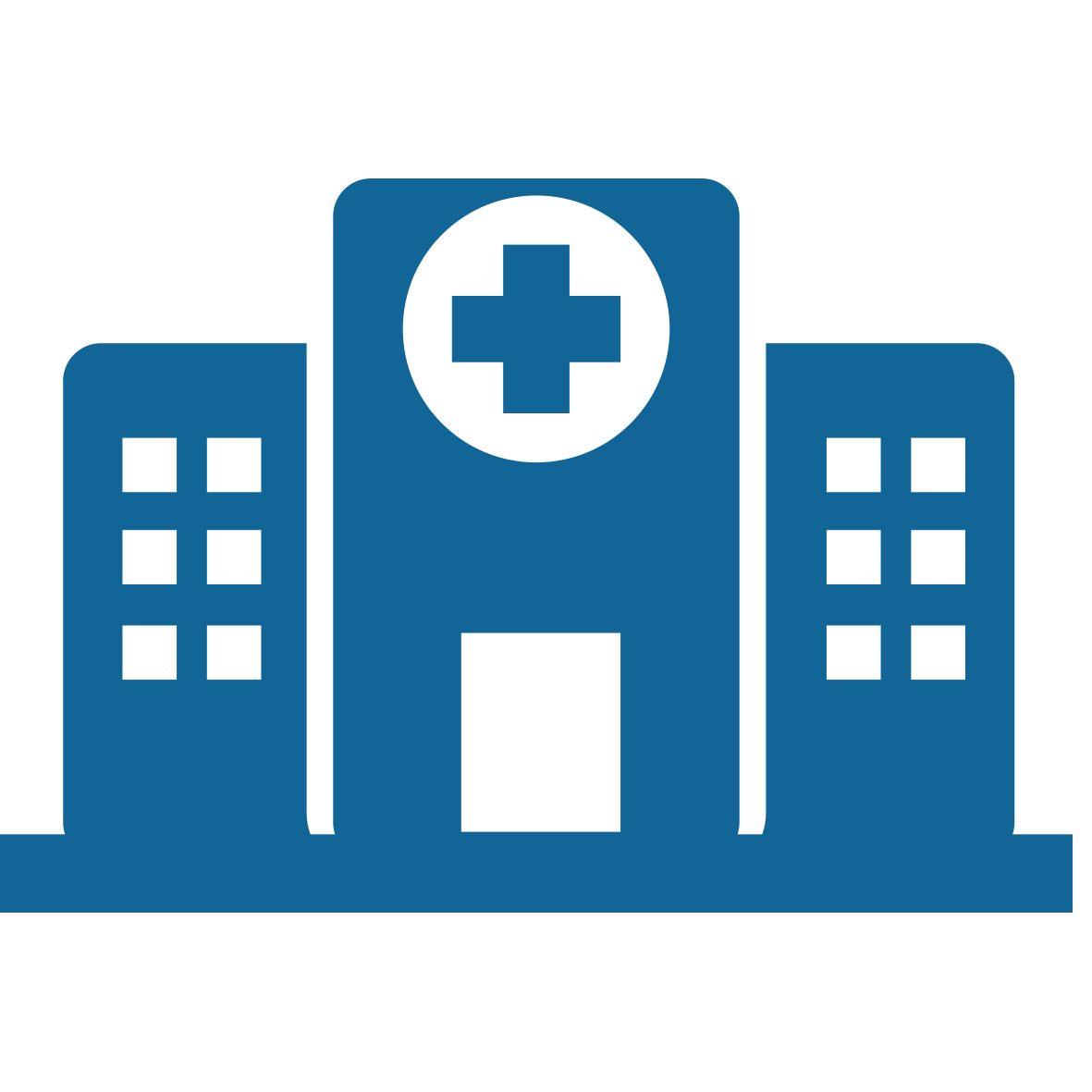 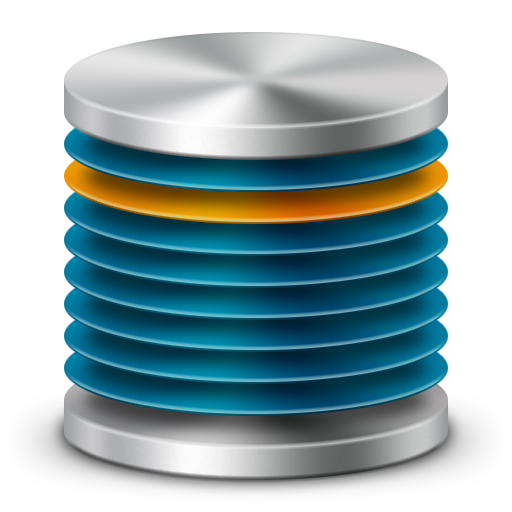 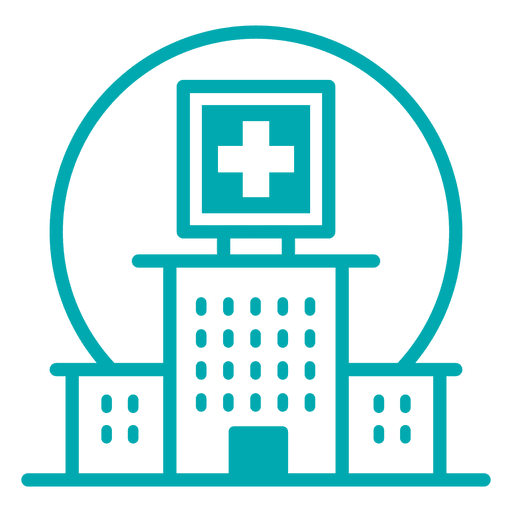 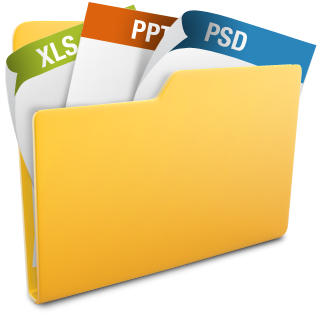 Glosa 6
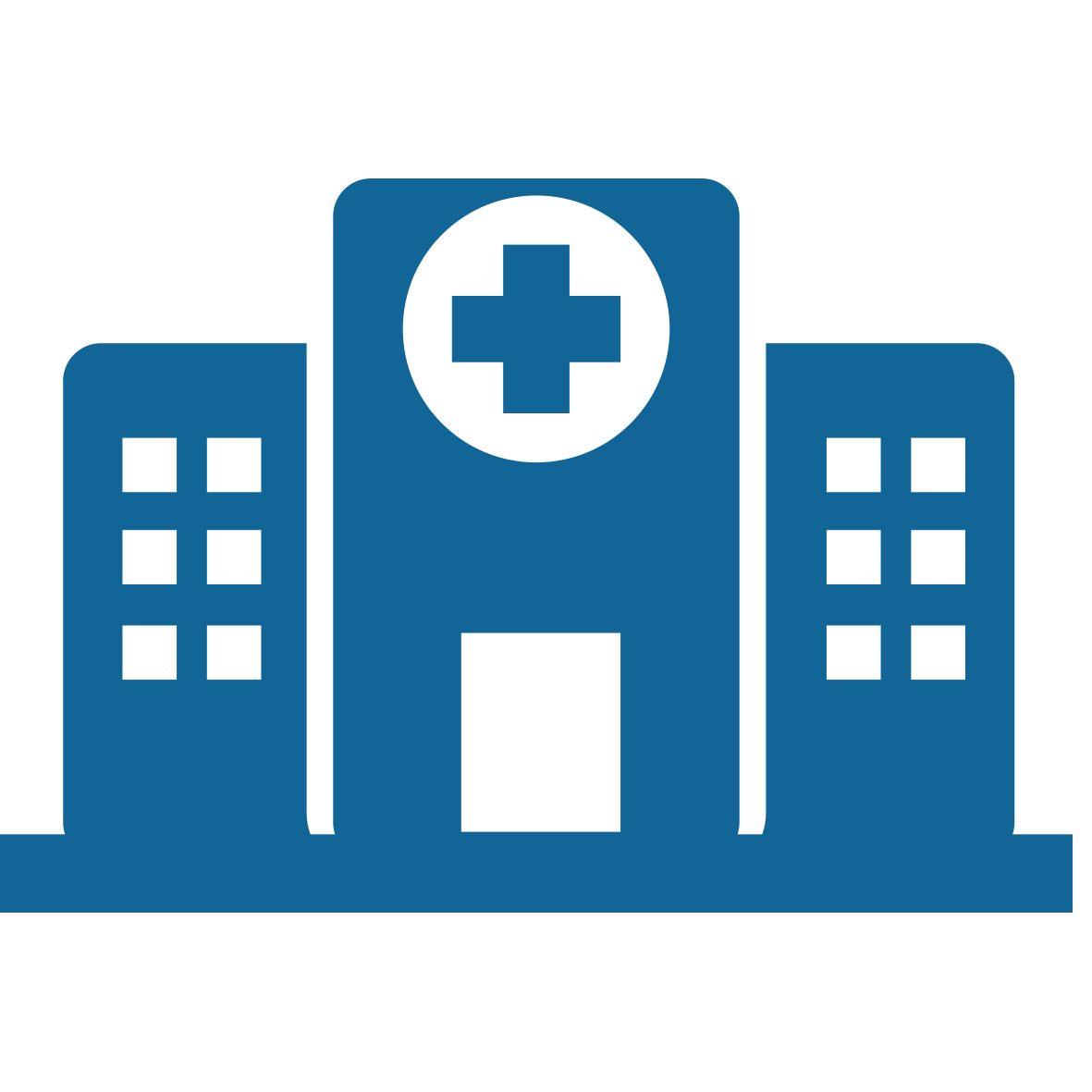 CIERRE
Análisis
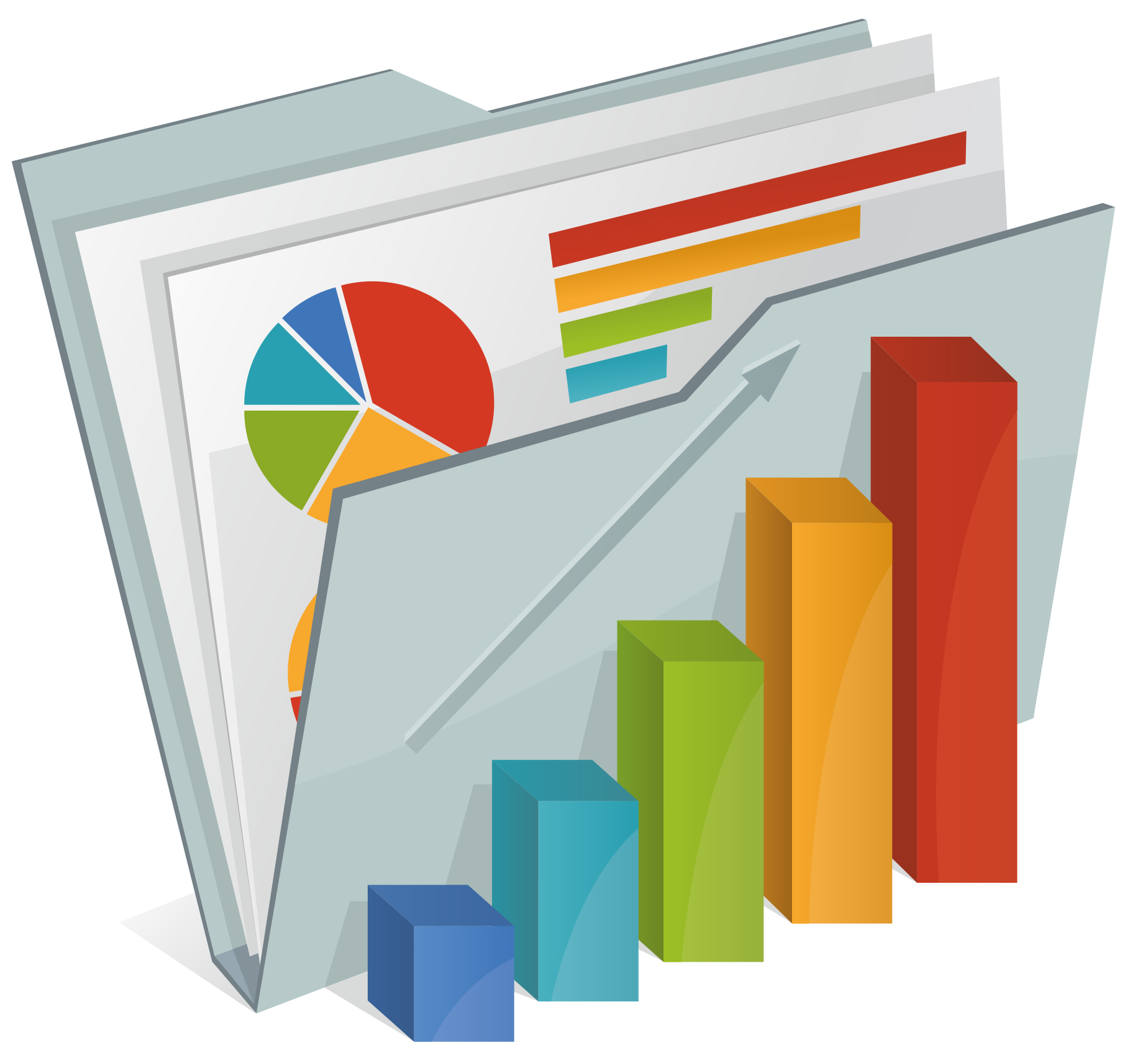 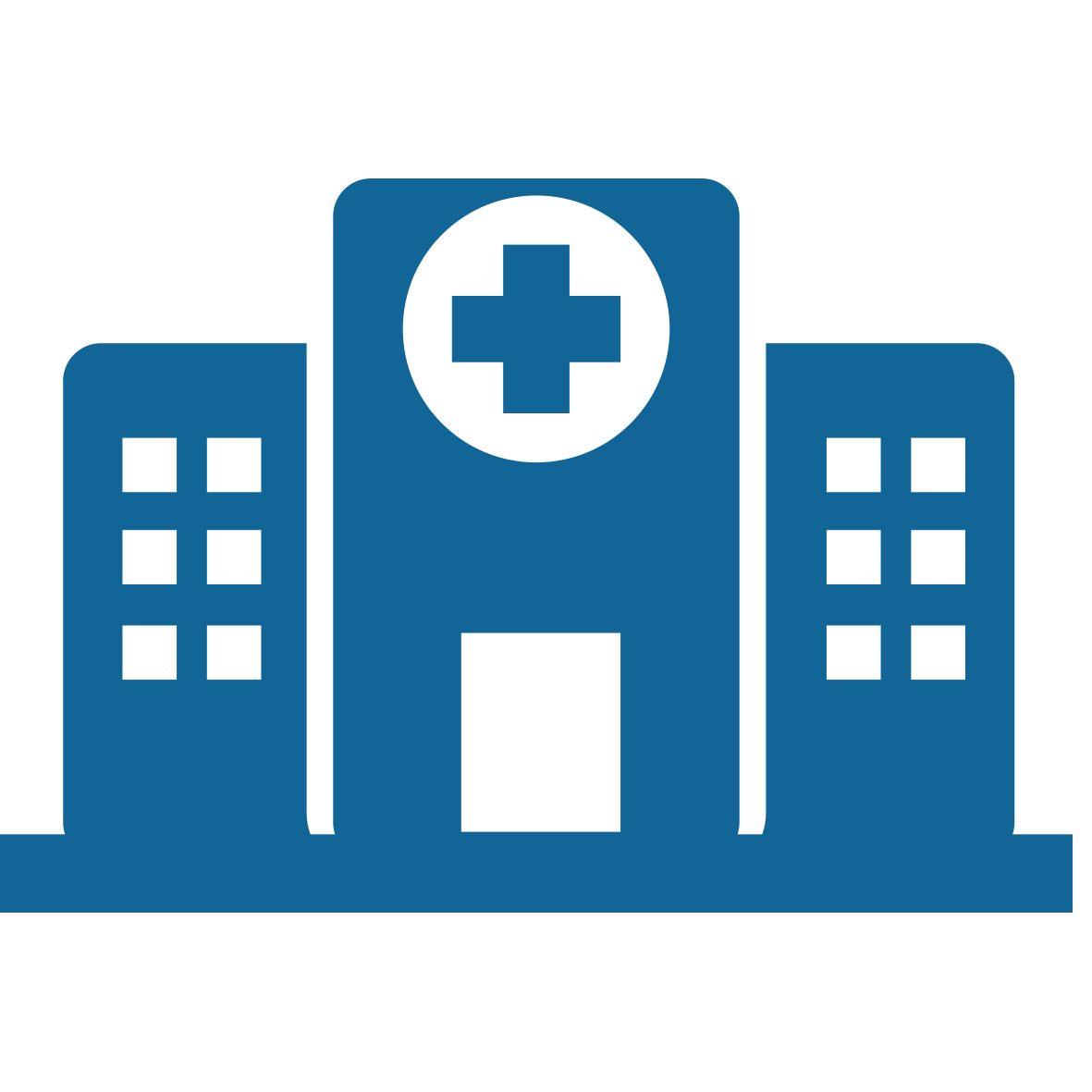 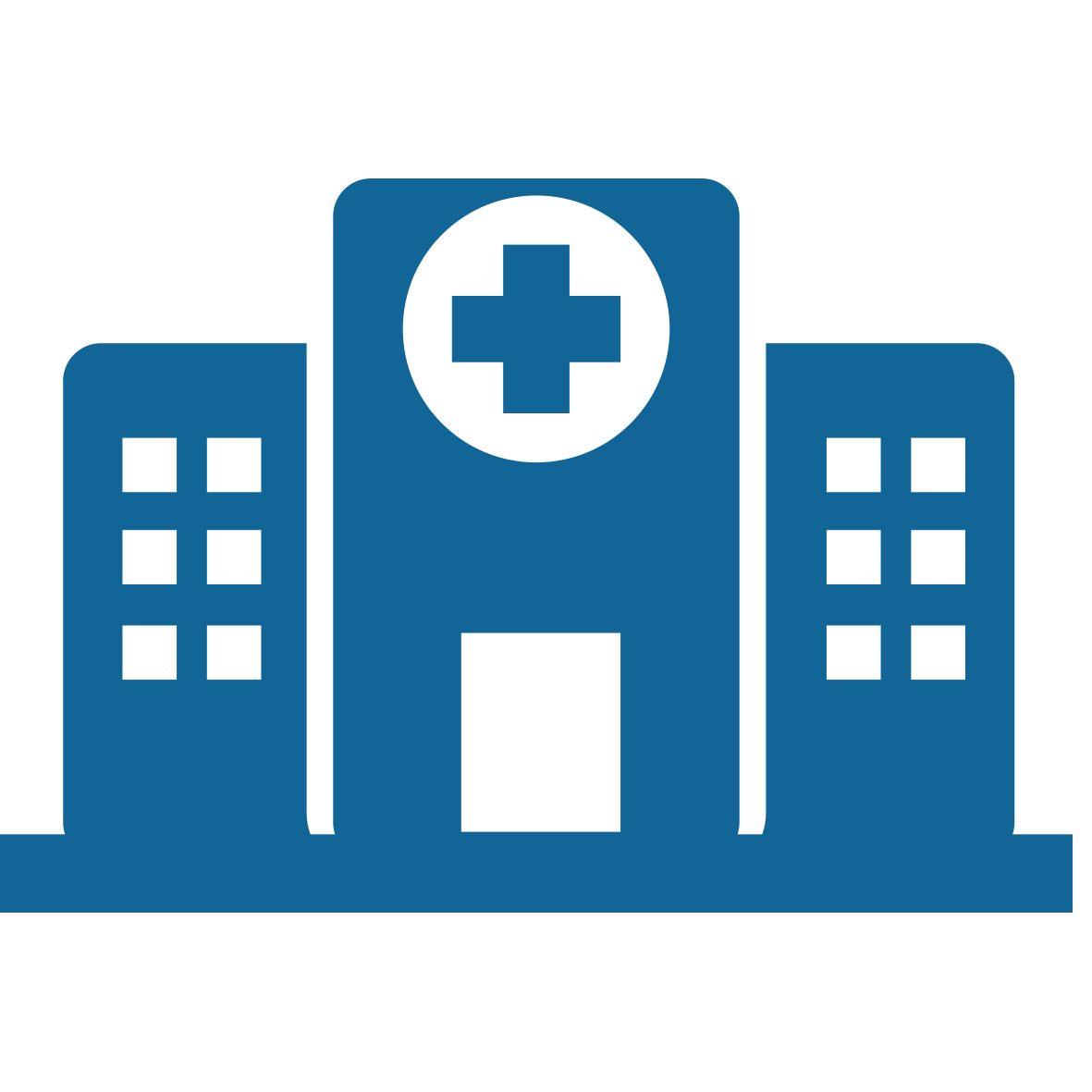 CIFRA OFICIAL
[Speaker Notes: Tributación desfasada en el tiempo: Día 20 del mes siguiente
No apoya a la operación
No fomenta la completitud de la LE
No aporta valor a los SS ni a los hospitales: Información retrospectiva
Gestión termina con la consolidación de datos
MINSAL se hace responsible de la información reportada por los establecimientos
INCLUIR OBSERVACIONES DEL DOCUMENTO PUC
CIERRE LE Sistema RNLE:
Resguarda que esté todo tributado (cifras históricas)
Intuitivo – Artesanal
No sistematizado
No formalizado
Incluye trabajo manual sobre la LE
Criterios arbitrarios]
Nuevo Sistema de Información y Gestión de Tiempos de Espera
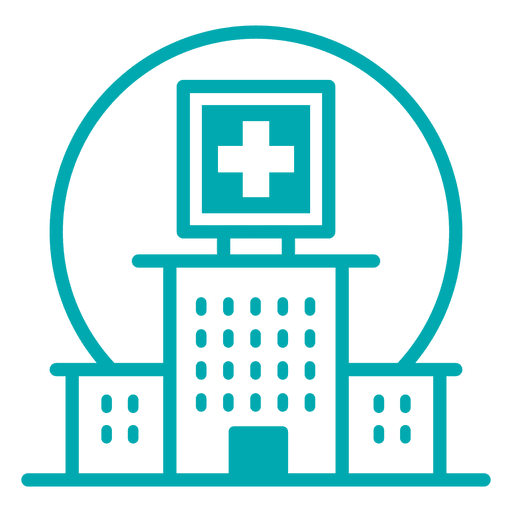 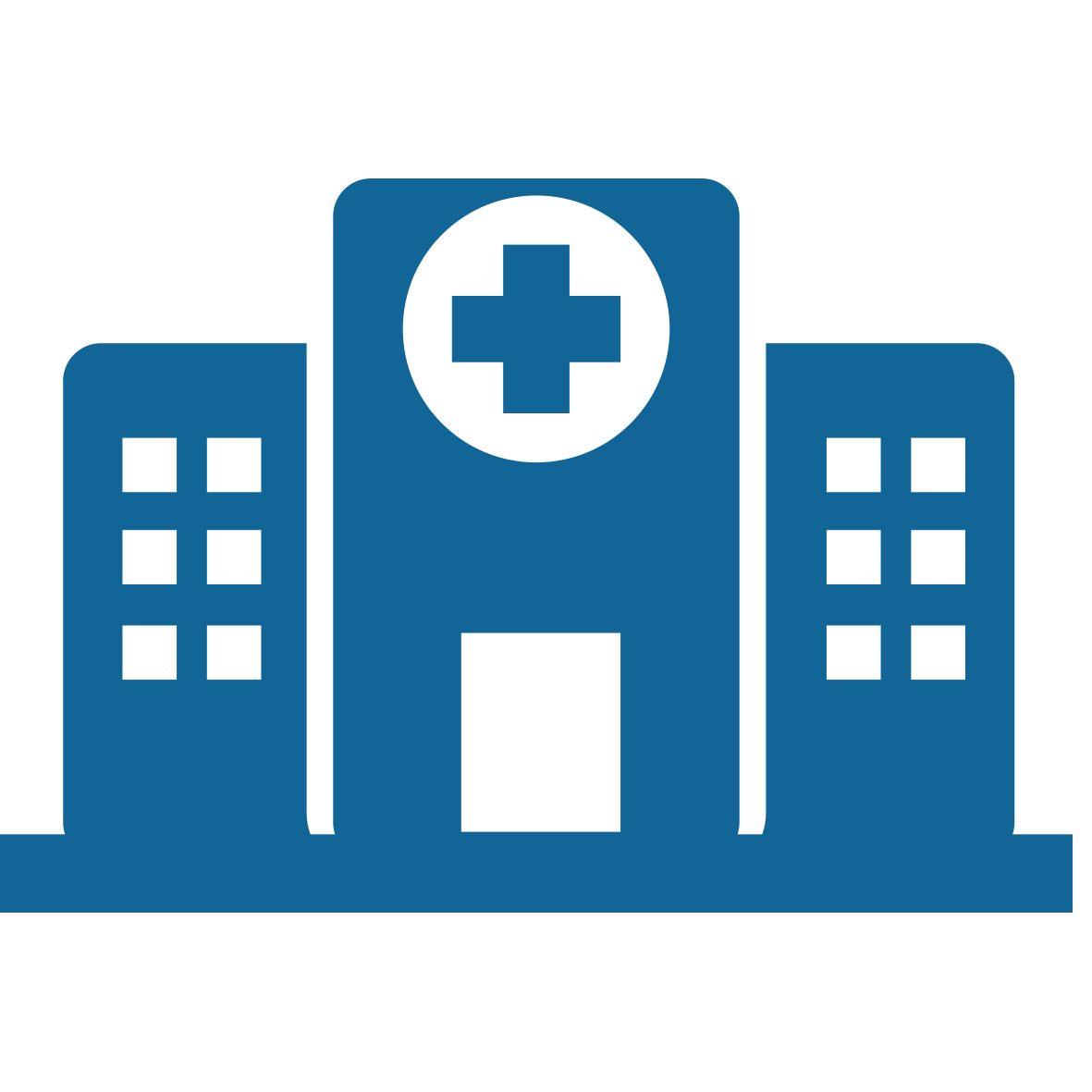 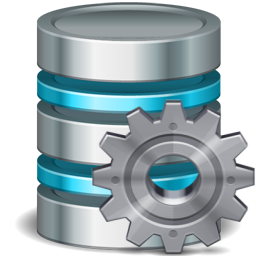 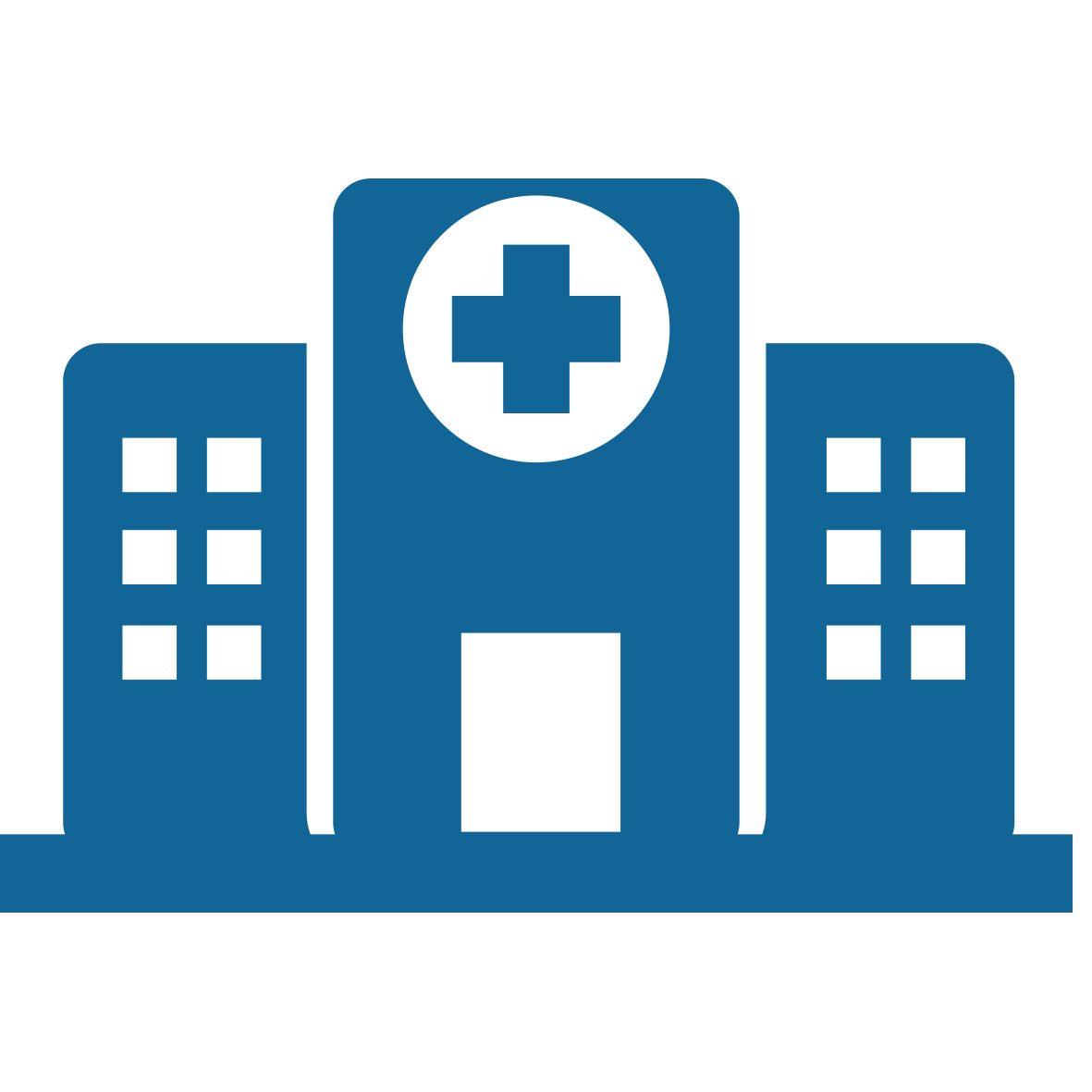 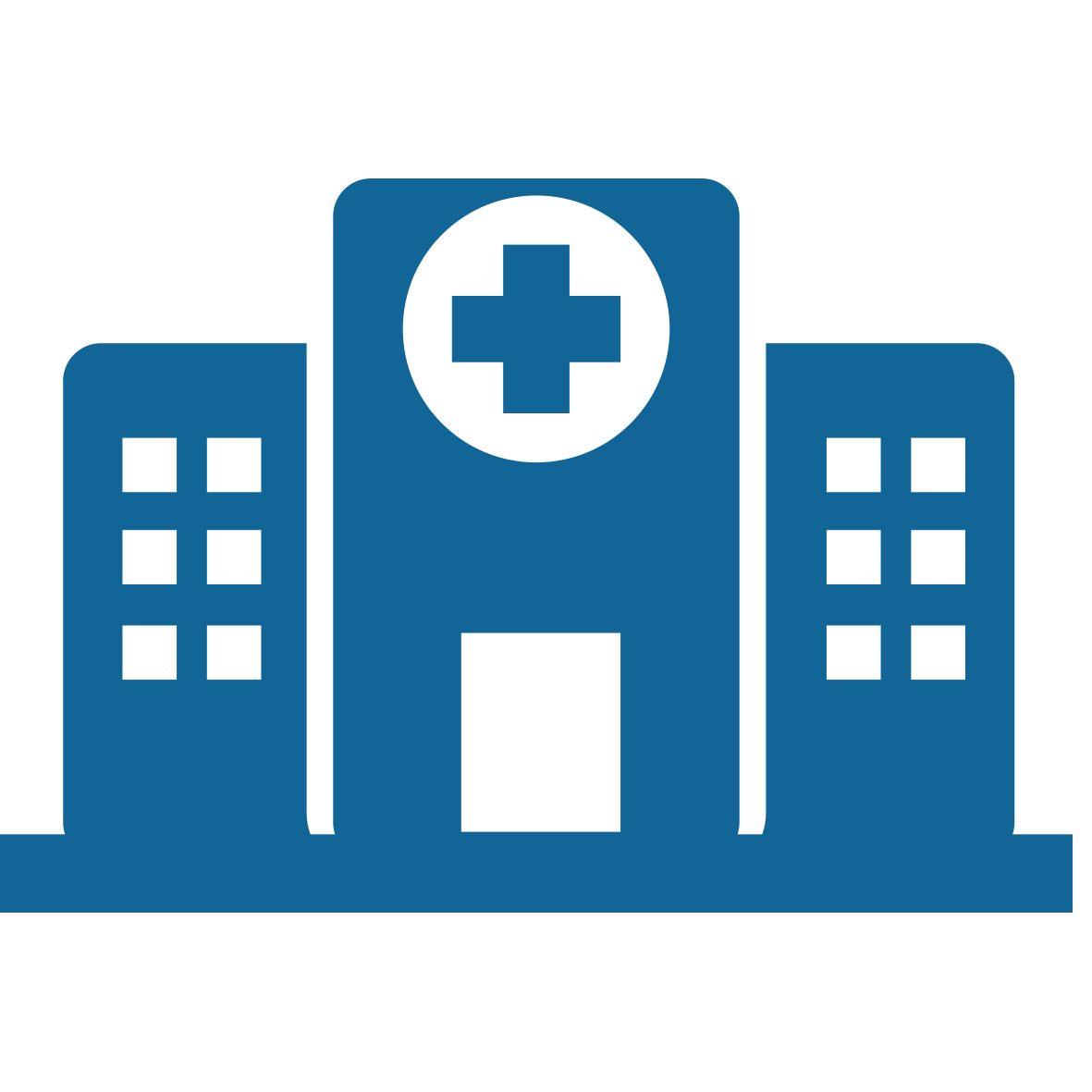 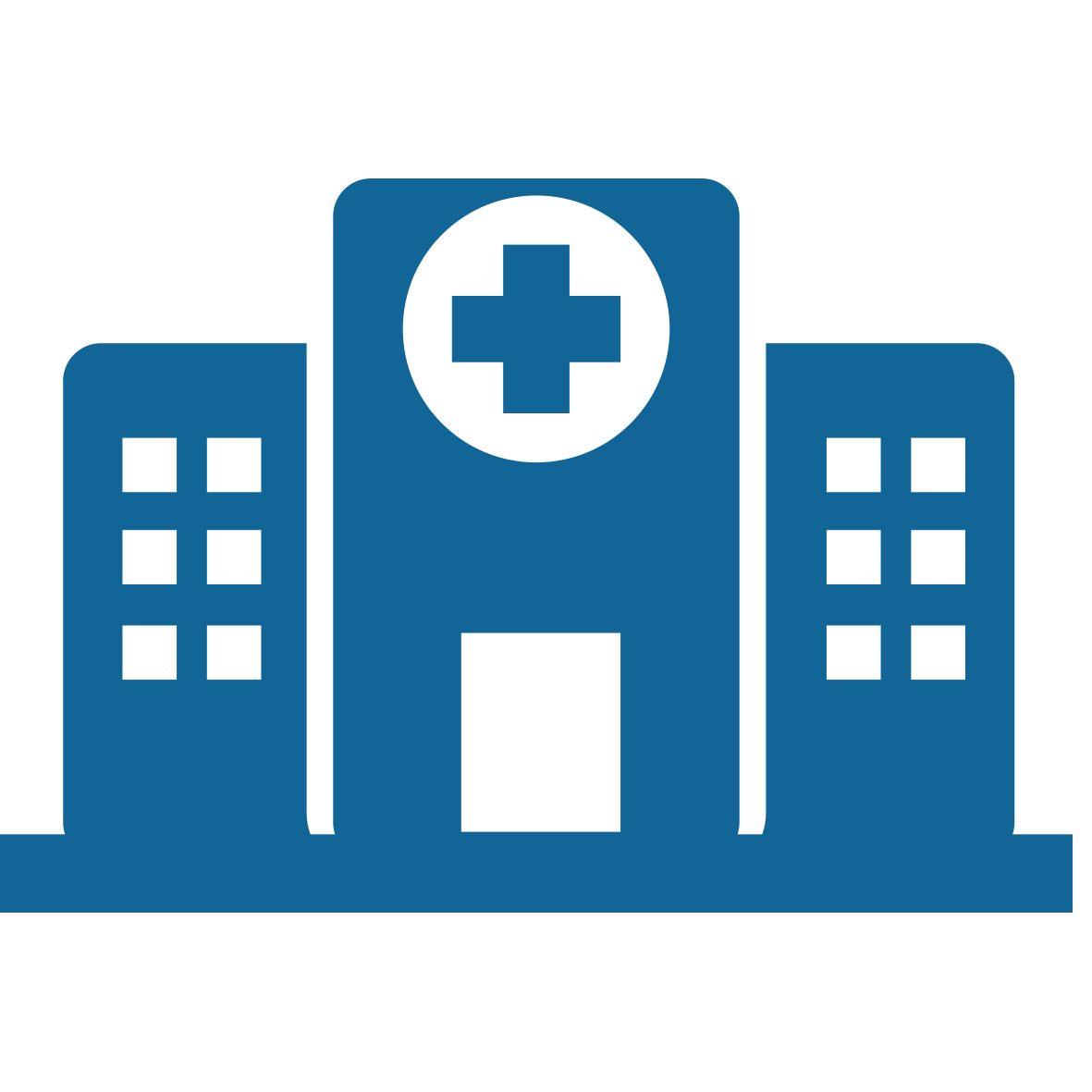 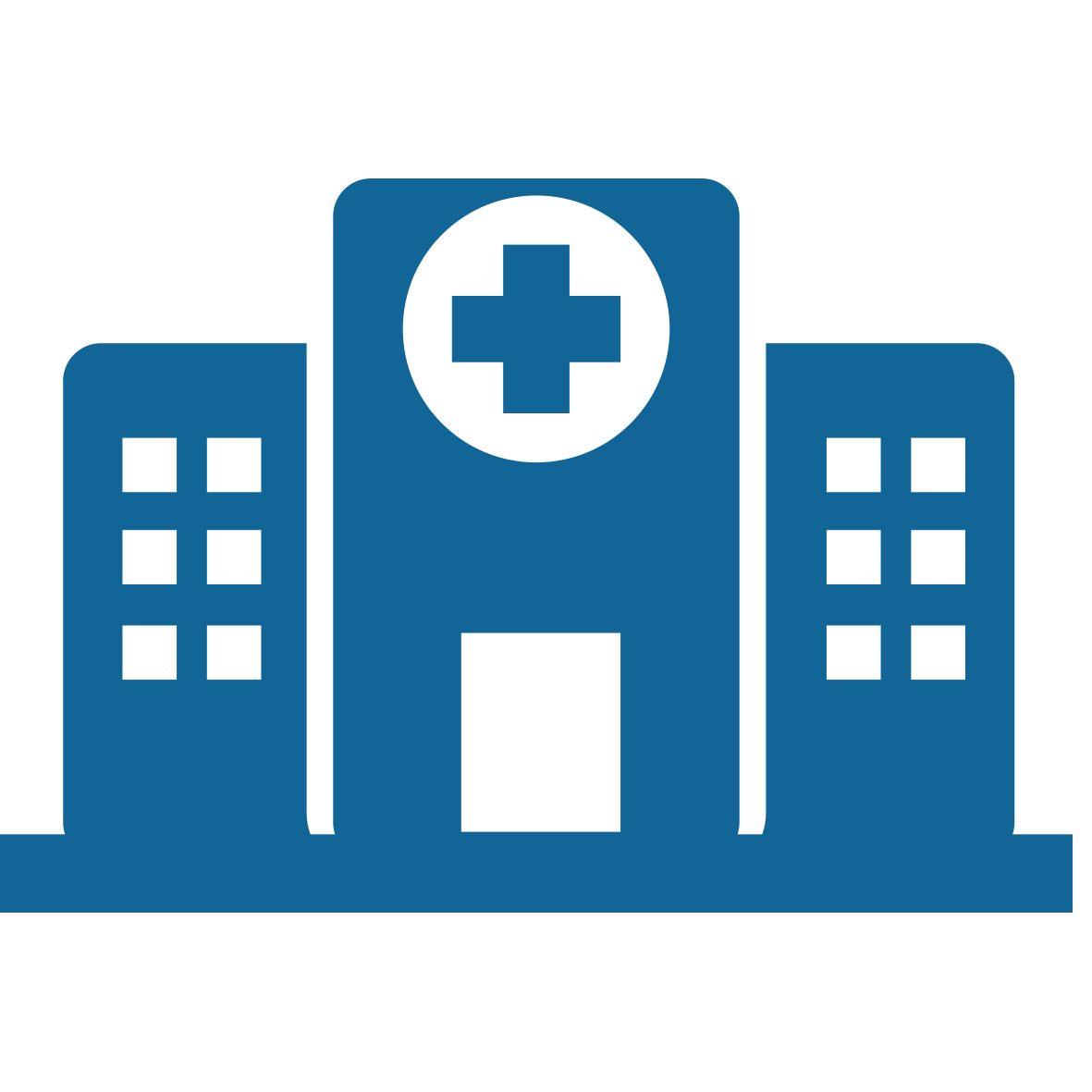 ANÁLISIS CON INFORMACIÓN ACTUALIZADA DIARIAMENTE
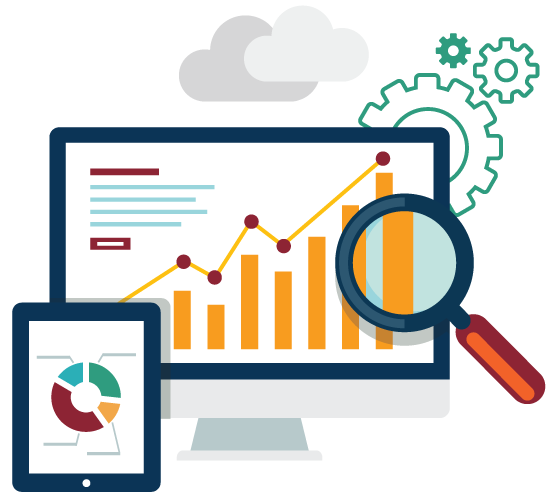 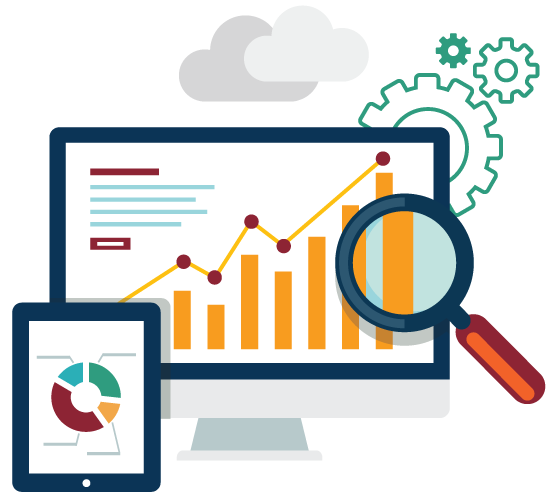 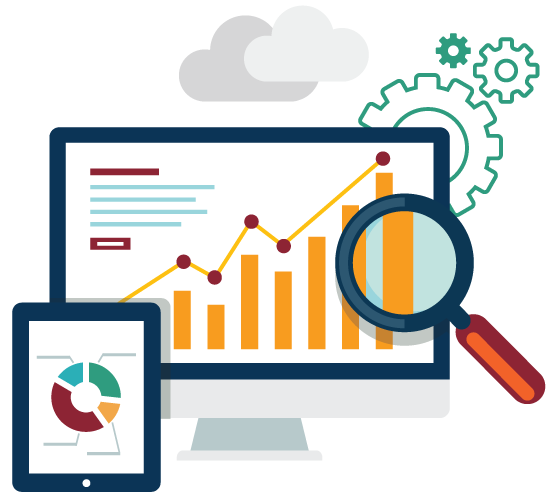 [Speaker Notes: El nuevo modelo de gestión se basa en que cada establecimiento es responsible de informar y resolver sus listas de espera. Ellos son los “duseños” de la información
La LE disponible da cuenta de lo que cada establecimiento ha reportado al día en que la lista es consultada
Al proveer información actualizada y no restrospectiva, sirve como herramienta de apoyo a la gestión y a la operación]
Componentes del Nuevo Sistema de Listas de Espera
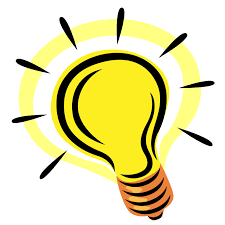 Analítica
Data Mining
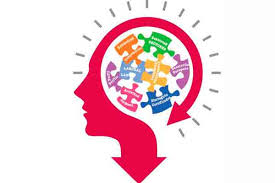 Análisis 
Semántico
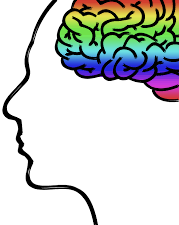 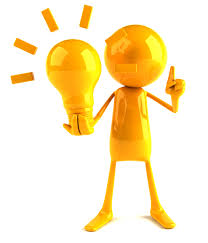 Algoritmo de Riesgo
De Muerte
Pronóstico 
de Egreso
Pronóstico de
demanda
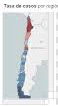 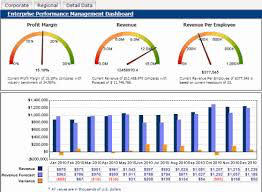 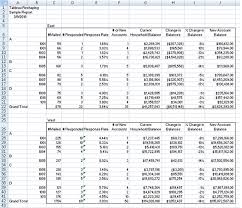 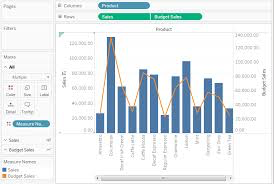 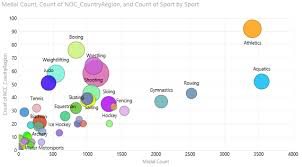 Informes de Gestión
BI
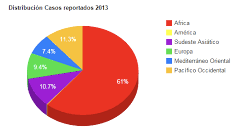 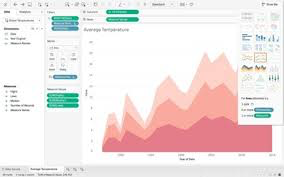 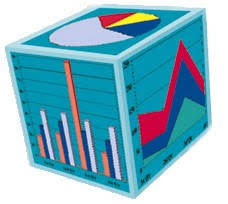 Lógica de Negocio
Validaciones
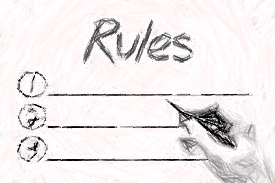 De datos
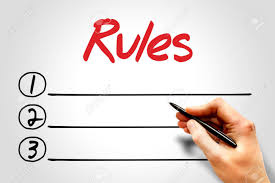 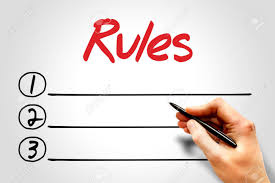 Clinicas
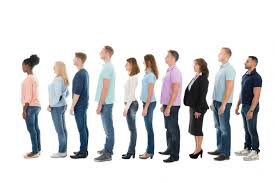 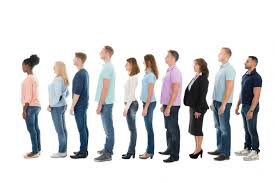 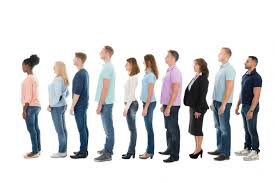 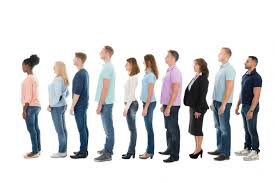 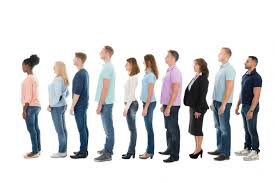 Listas de Espera
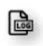 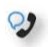 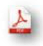 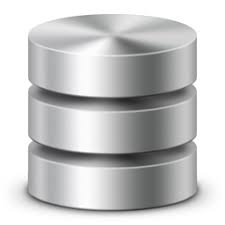 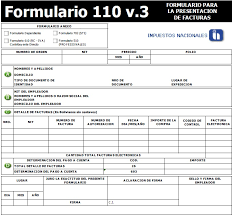 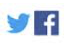 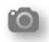 Data Lake
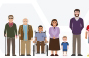 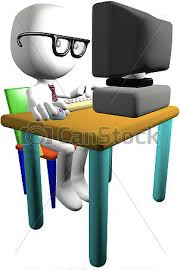 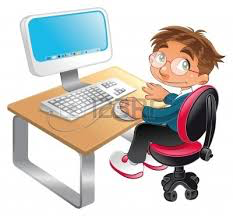 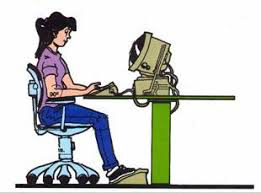 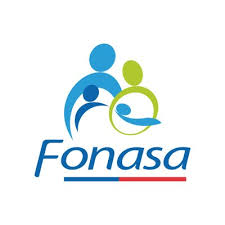 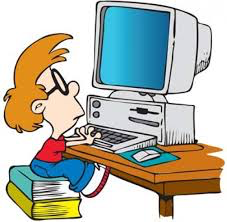 Diversidad de 
Sistemas SIDRA
Registro Civil
Proyectos relacionados a listas de espera…
Diagnostico homologados
OCTUBRE
Riesgo de Muerte
Tiempos Max x diagnosticos
LE GES
Capacidadde la RISS
Agravantes biosicosocial
Registro Clinico Compartido
LE en Nuevo modelo
LE No GES +
LE Priorizada
Planificar la RISS
Monitoreo de la RISS
Riesgo Sanitario
Demanda Caracterizada
Acompañamiento en la espera
Comunicación y transparencia
Oferta de prestaciones
Programacion de Pabellones Q
Análisis de Listas de Espera
Control de Poblaciones
Línea de Tiempo: Situación actual
I
[Speaker Notes: IDEAS CENTRALES:
Cada SS conoce a su población, cada realidad es distinta, temenos que ajustarnos al máximo con la demana. Tenemos que hacer calzar oferta y demanda.
Mostramos avance: deficiencias y limitaciones observadas en informes de comisión anterior y análisis PUC; estas ya fueron subsanadas
Recordar que estamos con mesa de ayuda y capacitaciones
La lista ya no tendrá cierre
La lista va a crecer porque se van a empezar a tributar los casos que no han sido “subidos” al registro
Esta lista es la que será utilizada en la programación de pabellones: Transparente, priorizada
Riesgo sanitario permitirá armar pirámide para controlar poblaciones que nos consumen la mayor cantidad de recursos. Este riesgo sanitario será utilizado en las priorizaciones. Los riesgos sirven para el seguimiento de poblaciones, con un modelo de gestión de casos (instrument para hacer seguimiento según las poblaciones)
Seguimiento de poblaciones atiende a quienes más lo necesitan y quienes más consumen recursos (parte media de la pirámide)
Gestiones para que los hospitales y SS para que generen Indicadores con CNP (en colaboración)
Con la GES vamos a mejorar el proceso de planificación de recursos de la red. Trabajo annual para ajustar capacidades de la red
Modelo de programación de pabellones debe ser flexible  y de acuerdo a las necesidades de quienes estan esperando. No puede ser un modelo de asignación fijo. Siempre hay que estar mirando la demanda.
Coordinación RISS]
Línea de Tiempo: En proceso
I
5
meses
[Speaker Notes: IDEAS CENTRALES:
Cada SS conoce a su población, cada realidad es distinta, temenos que ajustarnos al máximo con la demana. Tenemos que hacer calzar oferta y demanda.
Mostramos avance: deficiencias y limitaciones observadas en informes de comisión anterior y análisis PUC; estas ya fueron subsanadas
Recordar que estamos con mesa de ayuda y capacitaciones
La lista ya no tendrá cierre
La lista va a crecer porque se van a empezar a tributar los casos que no han sido “subidos” al registro
Esta lista es la que será utilizada en la programación de pabellones: Transparente, priorizada
Riesgo sanitario permitirá armar pirámide para controlar poblaciones que nos consumen la mayor cantidad de recursos. Este riesgo sanitario será utilizado en las priorizaciones. Los riesgos sirven para el seguimiento de poblaciones, con un modelo de gestión de casos (instrument para hacer seguimiento según las poblaciones)
Seguimiento de poblaciones atiende a quienes más lo necesitan y quienes más consumen recursos (parte media de la pirámide)
Gestiones para que los hospitales y SS para que generen Indicadores con CNP (en colaboración)
Con la GES vamos a mejorar el proceso de planificación de recursos de la red. Trabajo annual para ajustar capacidades de la red
Modelo de programación de pabellones debe ser flexible  y de acuerdo a las necesidades de quienes estan esperando. No puede ser un modelo de asignación fijo. Siempre hay que estar mirando la demanda.
Coordinación RISS]
Línea de Tiempo: En proceso
I
10 meses
[Speaker Notes: IDEAS CENTRALES:
Cada SS conoce a su población, cada realidad es distinta, temenos que ajustarnos al máximo con la demana. Tenemos que hacer calzar oferta y demanda.
Mostramos avance: deficiencias y limitaciones observadas en informes de comisión anterior y análisis PUC; estas ya fueron subsanadas
Recordar que estamos con mesa de ayuda y capacitaciones
La lista ya no tendrá cierre
La lista va a crecer porque se van a empezar a tributar los casos que no han sido “subidos” al registro
Esta lista es la que será utilizada en la programación de pabellones: Transparente, priorizada
Riesgo sanitario permitirá armar pirámide para controlar poblaciones que nos consumen la mayor cantidad de recursos. Este riesgo sanitario será utilizado en las priorizaciones. Los riesgos sirven para el seguimiento de poblaciones, con un modelo de gestión de casos (instrument para hacer seguimiento según las poblaciones)
Seguimiento de poblaciones atiende a quienes más lo necesitan y quienes más consumen recursos (parte media de la pirámide)
Gestiones para que los hospitales y SS para que generen Indicadores con CNP (en colaboración)
Con la GES vamos a mejorar el proceso de planificación de recursos de la red. Trabajo annual para ajustar capacidades de la red
Modelo de programación de pabellones debe ser flexible  y de acuerdo a las necesidades de quienes estan esperando. No puede ser un modelo de asignación fijo. Siempre hay que estar mirando la demanda.
Coordinación RISS]
Navegación en SIGTE
https://tableau.minsal.cl/